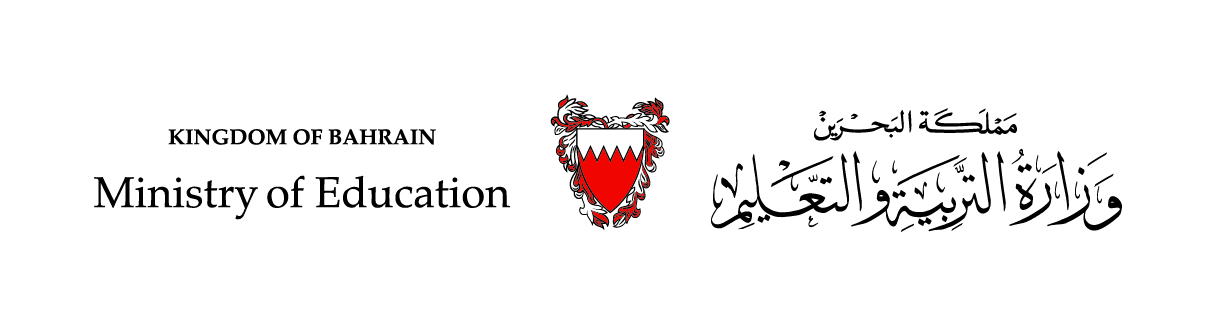 دَرْسٌ في مادّةِ اللُّغَةِ العَرَبيّةالقَواعِدُ النّحويّةُ – الفصل الدراسي الأوّل
بِنَاءُ الفِعْلِ المَاضِي على الضَّمِّ والسُّكُونِ
الصّفُّ الـسَّادِسُ الابتدائيّ
بناء الفعل الماضي على الضمّ والسّكون – اللّغة العربيَة – الصف السّادس الابتدائي.
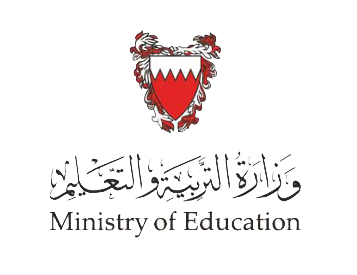 أهدافُ الدَّرسِ
تمييزُ علاماتِ بناءِ الفِعْلِ الماضي من خلالِ الأمثلةِ المعروضةِ.

توظيفُ الفعل الماضي توظيفًا صحيحًا في سياقاتٍ تعبيريَّةٍ مُتنوِّعَةٍ.
أكتشِفُ
بناء الفعل الماضي على الضمّ والسّكون – اللّغة العربيَة – الصف السّادس الابتدائي.
أقرأُ الجملَ الآتيةَ بتمَعُّنٍ وألاحِظُ الأفعال الملوّنةَ:
سَاهَمَ العرَبُ قديما في تطويرِ مختلفِ العُلومِ. 
 علِمْتُ أنَّ للنّباتاتِ البحريّةِ استخداماتٍ طبّيَّةً متنوّعَةً.
إِذا واظبْتَ على القِراءَةِ جنيتَ فوائِدَ لُغويّةً وفكريّةً كثيرَةً.
هلْ فَكّرْتِ في المُشارَكَةِ فِي مُسابقَةِ القصّةِ؟
العُمّالُ الجادّونَ همْ الذينَ شيَّدُوا هذهِ المعالمَ الجميلةَ بِسواعِدِهِمْ.
نسَاءُ البحرينِ سَاهَمْنَ دَوْمًا في بناءِ نهضَةِ الوَطَنِ.
 دَعَوْنَا إلى مُضاعَفَةِ الاهْتِمامِ بِكِبَارِ السِّنِّ اعتِرافًا لهُمْ بالجَمِيلِ.
أكتشِفُ
بناء الفعل الماضي على الضمّ والسّكون – اللّغة العربيَة – الصف السّادس الابتدائي.
أُلاحِظُ الأفعال الآتيةَ:
سَاهَمَ، علِمْتُ، واظبْتَ، فَكّرْتِ، شيَّدُوا، سَاهَمْنَ، دَعَوْنَا
وردت هذه الأفعالُ في صيغةِ الماضي.
في أيّةِ صيغةٍ وردت هذه الأفعال؟ 
الفعل (سَاهَمَ) في الجمْلةِ الأولى، هل اتّصل به شيءٌ؟ 
ما الضمائرُ التي اتصلتْ بالأفعال (علِمْتُ، واظبْتَ، فَكّرْتِ، شيَّدُوا، سَاهَمْنَ، دَعَوْنَا) ؟
( تاء الفاعل ) اتّصلت بالأفعال (علِمْتُ، واظبْتَ، فَكّرْتِ).
( واو الجماعه ) اتّصلتْ بالفعلِ (شيَّدُوا).
( نون النسوة) اتّصلتْ بالفعلِ (سَاهَمْنَ).
( نا الفاعلين) اتّصلتْ بالفعلِ (دَعَوْنَا).
إذن : متى يُبْنَى الفِعلُ الماضِي على الفتحِ؟ ومتى يُبْنَى على الضَّمِّ؟ ومتى يُبْنَى على السُّكونِ؟
لا، لم يتّصل به شيءٌ.
أكتشِفُ
بناء الفعل الماضي على الضمّ والسّكون – اللّغة العربيَة – الصف السّادس الابتدائي.
أستنتْجُ:
أنَّ الفِعْلَ الماضِيَ مَبْنِيٌّ علَى الفتْحِ دائِمًا إلّا:
إِذا اتّصلتْ به (وَاوُ الجماعَةِ) فَإِنَّهُ يُبْنَى عَلَى الضَّمِّ.
 إِذا اتّصلتْ به (التَّاءُ المُتَحَرِّكَةُ) و (نُونُ النِّسْوَةِ) و(نا الفاعلين) فَإِنَّهُ يُبْنَى عَلَى السُّكونِ.
أُطَبِّقُ
بناء الفعل الماضي على الضمّ والسّكون – اللّغة العربيَة – الصف السّادس الابتدائي.
نشاط (1)
أُقيِّمُ إجابتي
أُحدِّدُ، في الجُمَلِ الآتيةِ، كلَّ فِعْلٍ ماضٍ، وعلامَةَ بنائِه، وأبيِّنُ السَّبب:
 (4 دقائق)
لم يتَّصلُ به شيءٌ
الفتحُ
رَكِبَ
السّكون
شَعَرْنَ
لِاتِّصالِه بنونِ النسْوةِ
الضمّ
انْطلَقُوا
لِاتِّصالِه بواو الجماعةِ
السّكون
فرِحْنَا
لِاتِّصالِه بنا الفاعلين
حَزِنْتُ
السّكون
لِاتِّصالِه بالتّاءِ المُتحرِّكَةِ
بناء الفعل الماضي على الضمّ والسّكون – اللّغة العربيَة – الصف السّادس الابتدائي.
أُطَبِّقُ
نشاط (2)
أُقيِّمُ إجابتي
أسْنِدُ الأفعالَ الآتيَةَ إلى الضَّمائِرِ مع ضبطِهَا بالحركاتِ المناسبةِ كما في المثال:
 (4 دقائق)
شاركْنا
شاركْتِ
شاركْتَ
شاركْنَ
شاركْتُ
شاركُوا
أَبْصَرْتِ
أَبْصَرْنا
أَبْصَرْنَ
أَبْصَرْتَ
أَبْصَرْتُ
أَبْصَرُوا
فرِحْنا
فرِحْتِ
فرِحْتُ
فرِحْنَ
فرِحْتَ
فرِحُوا
أكلْنَ
أكلْنا
أكلْتِ
أكلْتَ
أكَلُوا
أكلْتُ
أُطَبّقُ
نشاط (3)
بناء الفعل الماضي على الضمّ والسّكون – اللّغة العربيَة – الصف السّادس الابتدائي.
أُقيِّمُ إجابتي
أُعْرِبُ ما تحتَه خطٌّ في الجُمَل الآتيةَ: (5 دقائق)
1- الخَيِّرونَ أحْسَنُوا إلى الفُقَراءِ.
أحْسَنُوا: فِعْلٌ ماضٍ مبنيٌّ على الضَّمِّ؛ لاتِّصالهِ بواو الجماعةِ.
الواو: ضَمِيرٌ مُتَّصِلٌ مبْنِيٌ في محلّ رفْعِ فاعِل.
الفُقَراء: اسْمٌ مجرور و علامَةُ جَرِّهِ الكَسْرَةُ.
2- استَفَدْتُ مِنَ الرّحلاتِ المدرسيّةِ.
استَفدْتُ: فِعْلٌ ماضٍ مبنيٌّ على السّكون؛ لاتِّصالهِ بالتّاءِ المتحرّكَةِ.
تُ: ضَمِيرٌ مُتَّصِلٌ مبْنِيٌ في محلّ رفْعِ فاعِل.
3- زارَ السَّائِحُ متحَفَ البحرينِ.
زَارَ: فِعْلٌ ماضٍ مبنيٌّ على الفتحِ؛ لأنّه لم يتّصل به شيء.
متْحَفَ: مفعول به منصوب، وعلامةُ نصبِهِ الفتحة الظاهرة على آخرهِ، وهو مضافٌ.
نشاطٌ خِتاميّ
بناء الفعل الماضي على الضمّ والسّكون – اللّغة العربيَة – الصف السّادس الابتدائي.
أُقيِّمُ إجابتي
أضَعُ الفعلَ (حَصَدَ) في ثلاثِ جملٍ مفيدةٍ وفقًا للمطلوبِ في الجدولِ، مع ضبطهِ بالحركاتِ: (3 دقائق)
حصَدْتُ ثِمَارَ جُهُودِي.
حصَدَ المُزارِعُون المحصولَ والبِشْرُ يَعلُو وُجُوهَهُمْ.
لو اعتنَوْا بأرضِهِمْ لَحصَدُوا منهَا أوفَرَ النِّعَمِ.
بناء الفعل الماضي على الضمّ والسّكون – اللّغة العربيَة – الصف السّادس الابتدائي.
انتهى الدّرسُ